Task – True or False
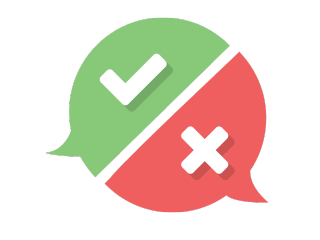 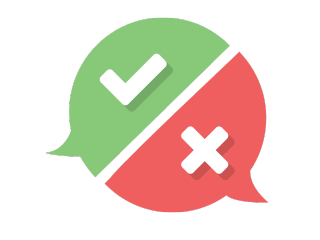 1. The population of Hungary is
9 772 706 people.
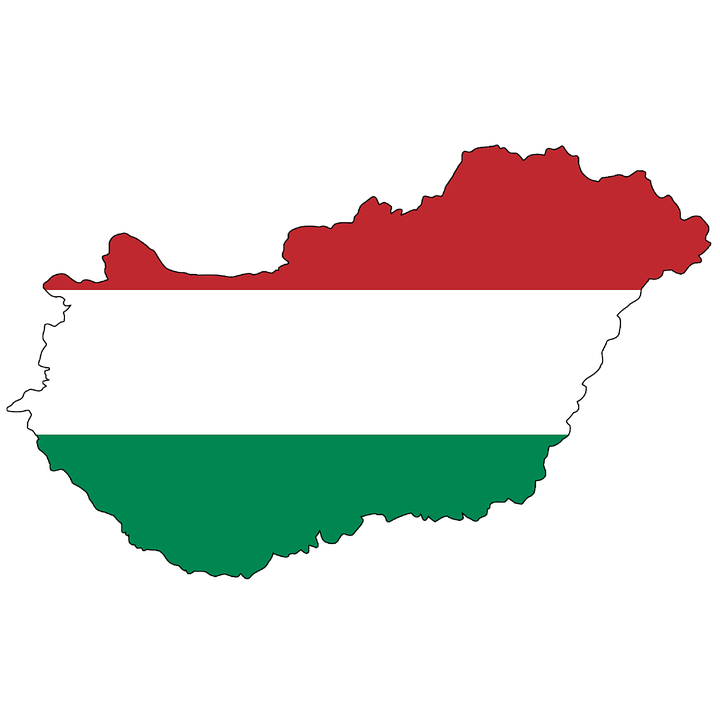 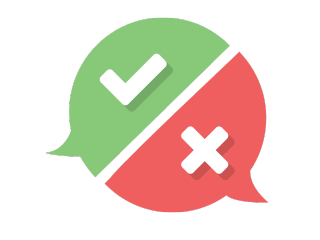 70.5% of Hungary’s population
is living in cities.
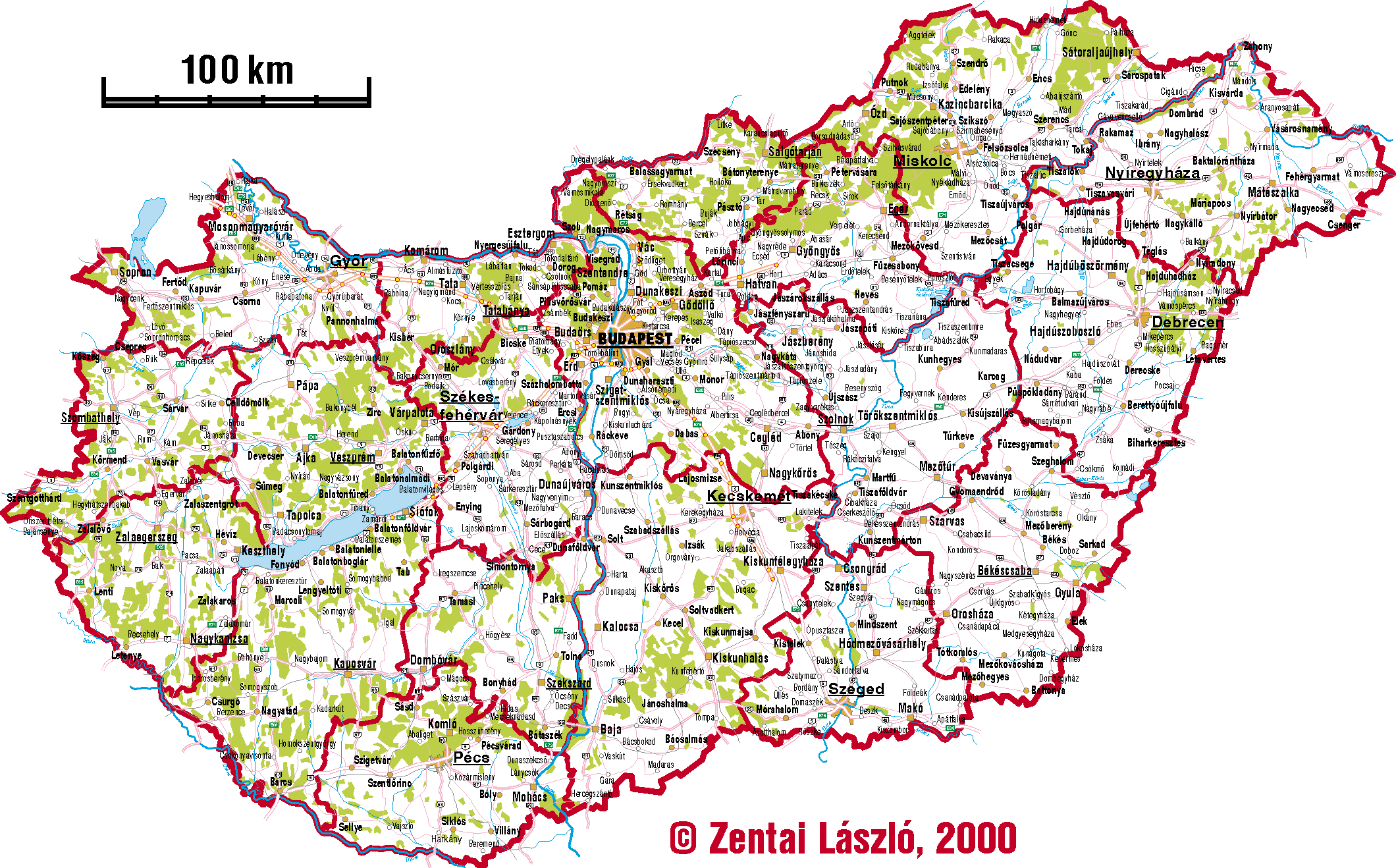 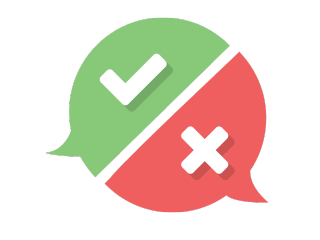 More than 97% of the Hungarian
population is Hungarian.
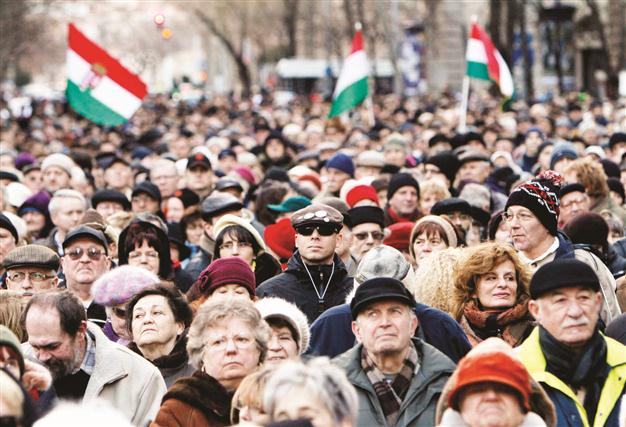 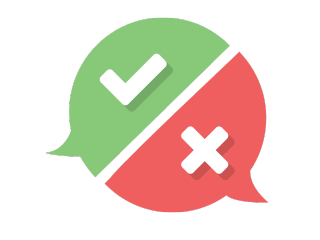 There are 276 registered 
religion in Hungary.
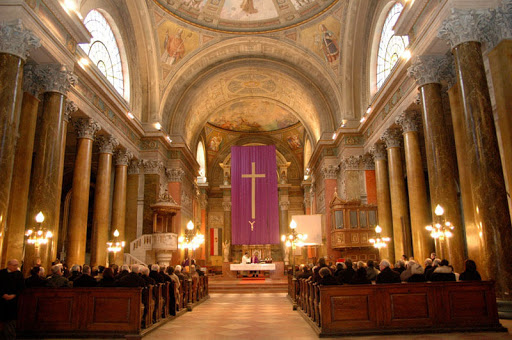 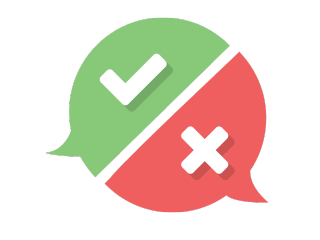 74% of the Hungarian 
population is Catholic.
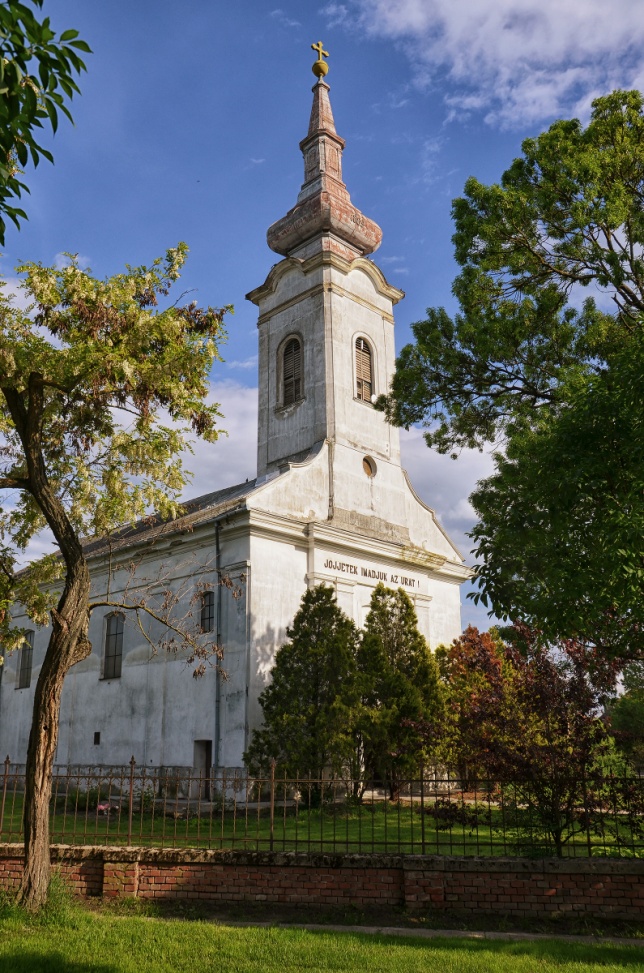 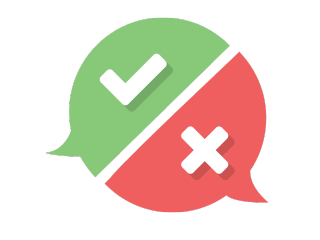 Results :
		1. False
		2. True
		3. True
		4. False
		5. True
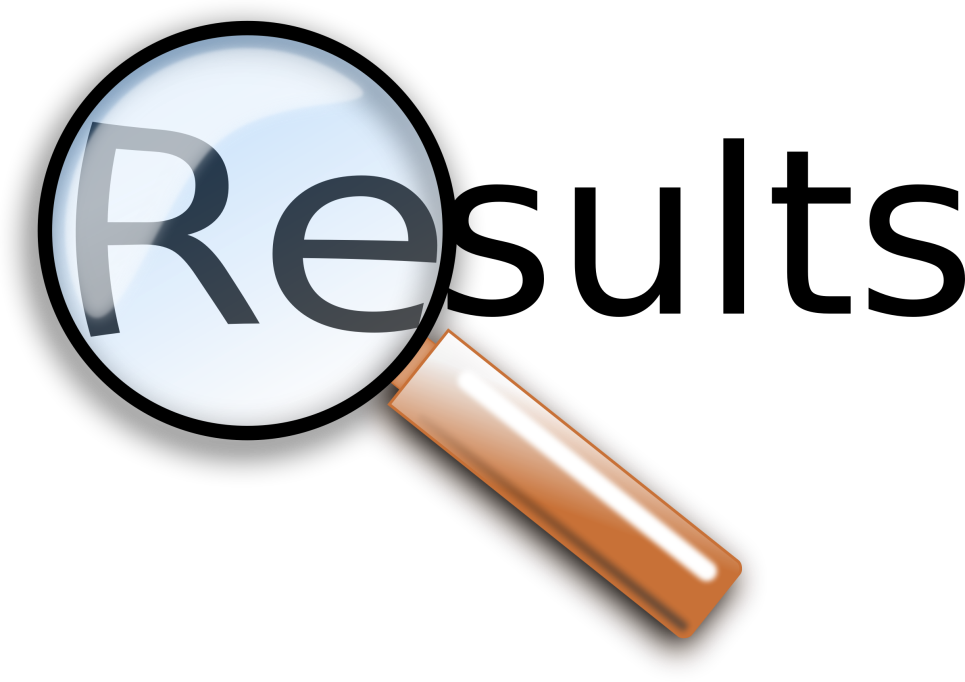